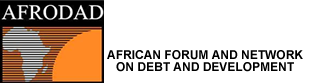 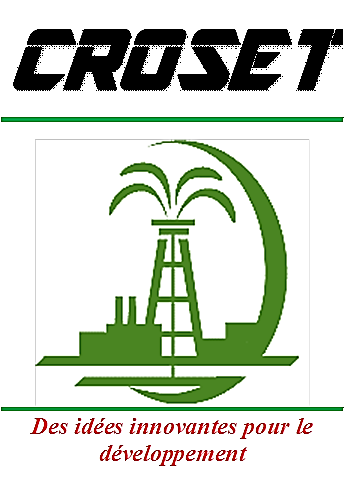 AFRICAN CONFERENCE ON DEBT AND DEVELOPMENT (AFCODD) Thème: Situation de la dette publique du TchadPrésenté par :NICODEME MAHODirecteur de la DetteMinistère des Finances et du Budget-Tchad
Plan
Contexte
Evolution de l’encours de la dette
Evolution du service de la dette
La dette au secours de la croissance
CONTEXTE DE GESTION DE LA DETTE (1/2)
Choc pétrolier de 2014
 Baisse de recettes publiques
Baisse des dépenses publiques
Revenus des ménages touchés
Recours massif aux émissions de titres publics à partir de fin 2015 pour compenser la baisse des recettes
Accumulation des arriérés de paiement
Créanciers/fournisseurs de l’Etat touchés (faillite, surendettement)
Système bancaire fragilisé
Chômage en hausse
CONTEXTE DE GESTION DE LA DETTE (2/2)
2. Choc sécuritaire
 fermeture de frontières entrainant la baisse des exportations
Hausse des dépenses sécuritaires (éviction d’autres dépenses) 

3. Choc sanitaire (covid-19)
Perturbations des échanges entrainant la baisse de recettes
Hausse de dépenses sociales nécessitant la suspension du service de la dette extérieure
PANORAMA DE LA DETTE PUBLIQUE
EVOLUTION DU SERVICE DE LA DETTE
La dette au secours de la croissance
Payer la dette intérieure pour soutenir l’activité
 Bénéficiaires directs : 
Ménages : allocations congé retraite, frais médicaux, capital-décès, etc.
Fournisseurs et certains démembrements de l’Etat 

Bénéficiaires indirects : 
banques locales (assainissement du bilan)
Économie nationale à travers l’amélioration de la capacité du financement des banques
FIN
MERCI POUR VOTRE AIMABLE ATTENTION